OPERATION ROOM TECHNIQUE
Transfusion Reactions
12/14/2019
1
Type of Reaction 
Acute hemolytic Immune reaction

Mechanism

 Manifestations 
; Fever, chills, rigor, dyspnea, Transfusion of ABO- Stop transfusion
reactions pre-formed antibody nausea, flank, chest, or incompatible unit because Maintain blood pressure with

Most Common Cause

 Initial Management

in recipient causes back pain, hypotension, of error in patient fluids, and vasopressor if needed
destruction of donor tachycardia, bleeding, identification, sample/ Use mannitol, diuretics and
cells; antibodies often hemoglobinuria, product labeling, or fluid to maintain urine output
bind complement; diathesis, oliguria, laboratory testing Treat DIC with fresh frozen plasma,
rarely, infusion of renal failure platelets and cryoprecipitate if
12/14/2019
2
Adverse effects of blood transfusion
I, Immediate Reactions

Immediate transfusion reactions are those that occur during or within 24 hours after transfusion whereas

II, Delayed reactions 

Delayed reactions occur several days to years after the transfusion.
12/14/2019
3
Immediate Reactions
Acute hemolytic reaction

Allergic (mild/moderate)

Anaphylactic

Circulatory overload

 Febrile non-hemolytic

Transfusion-related acute lung injury.
12/14/2019
4
Acute hemolytic reaction
Its Immune reaction; pre-formed antibody in recipient causes destruction of donor cells

Clinical manifestation Fever, chills, rigor, dyspnea, nausea, flank, chest, or back pain, hypotension, tachycardia, bleeding, 

Couse Transfusion of ABO- incompatible unit because of error in patient identification, sample/product labeling, or laboratory testing
12/14/2019
5
Management
Stop transfusion

Maintain blood pressure with fluids, and vasopressor 

If needed Use mannitol, diuretics 

Fluid to maintain urine output 

Treat DIC with fresh frozen plasma , platelets and cryoprecipitate if there is active hemorrhage
12/14/2019
6
12/14/2019
7
12/14/2019
8
12/14/2019
9
12/14/2019
10
12/14/2019
11
12/14/2019
12
12/14/2019
13
Operation room equipment and furniture
12/14/2019
14
12/14/2019
15
Cont..
12/14/2019
16
Cont..
12/14/2019
17
Cont..
12/14/2019
18
12/14/2019
19
C
12/14/2019
20
Cont..
12/14/2019
21
Cont..
12/14/2019
22
12/14/2019
23
12/14/2019
24
12/14/2019
25
12/14/2019
26
12/14/2019
27
12/14/2019
28
12/14/2019
29
12/14/2019
30
Indications for transfusion
Indications for transfusion include 
symptomatic anemia 
      *causing shortness of breath, 
       *dizziness, congestive heart  failure, 
       * decreased exercise tolerance 
acute sickle cell crisis, 
acute blood loss of more than 30 percent of blood volume.
12/14/2019
31
Possible complications of a transfusion reaction
Acute kidney failure. 

anemia. 

lung problems (pulmonary edema) 

shock — a life-threatening condition that results from lack of adequate blood flow.
12/14/2019
32
The potential benefits of a blood transfusion
Red blood cells carry oxygen through your body to your heart and brain

Platelets help to prevent or control bleeding due to low platelet count.

Plasma and cryoprecipitate, replacement coagulation factors, also help to prevent or control bleeding
12/14/2019
33
12/14/2019
34
12/14/2019
35
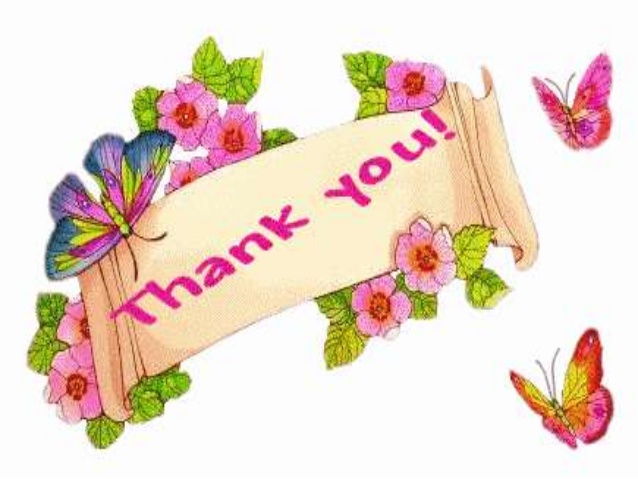 12/14/2019
36
Thank you
12/14/2019
37
Quiz I
12/14/2019
38